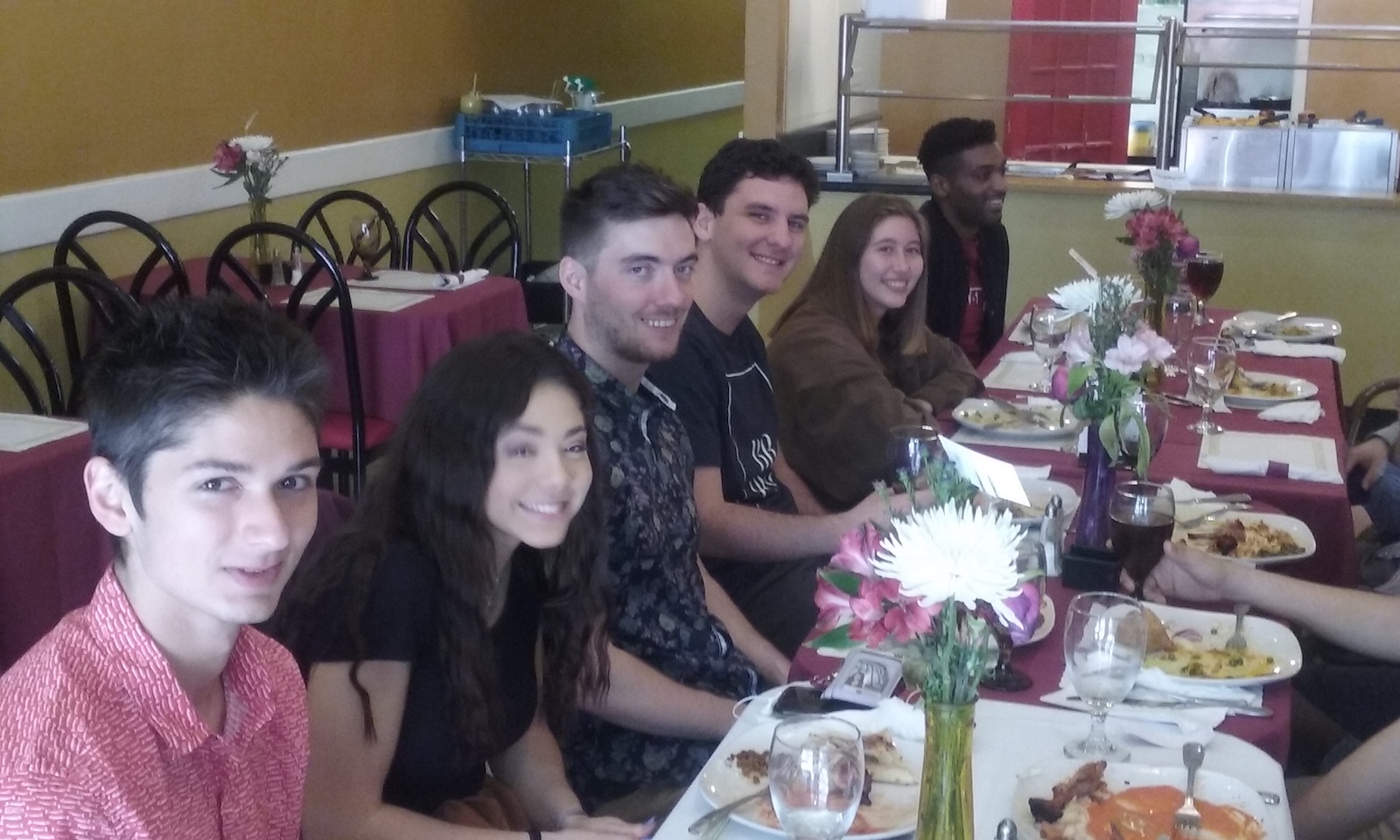 The Demo/Annotation Tool
Deep Learning Infrastructure
NEDC Senior Software Engineer
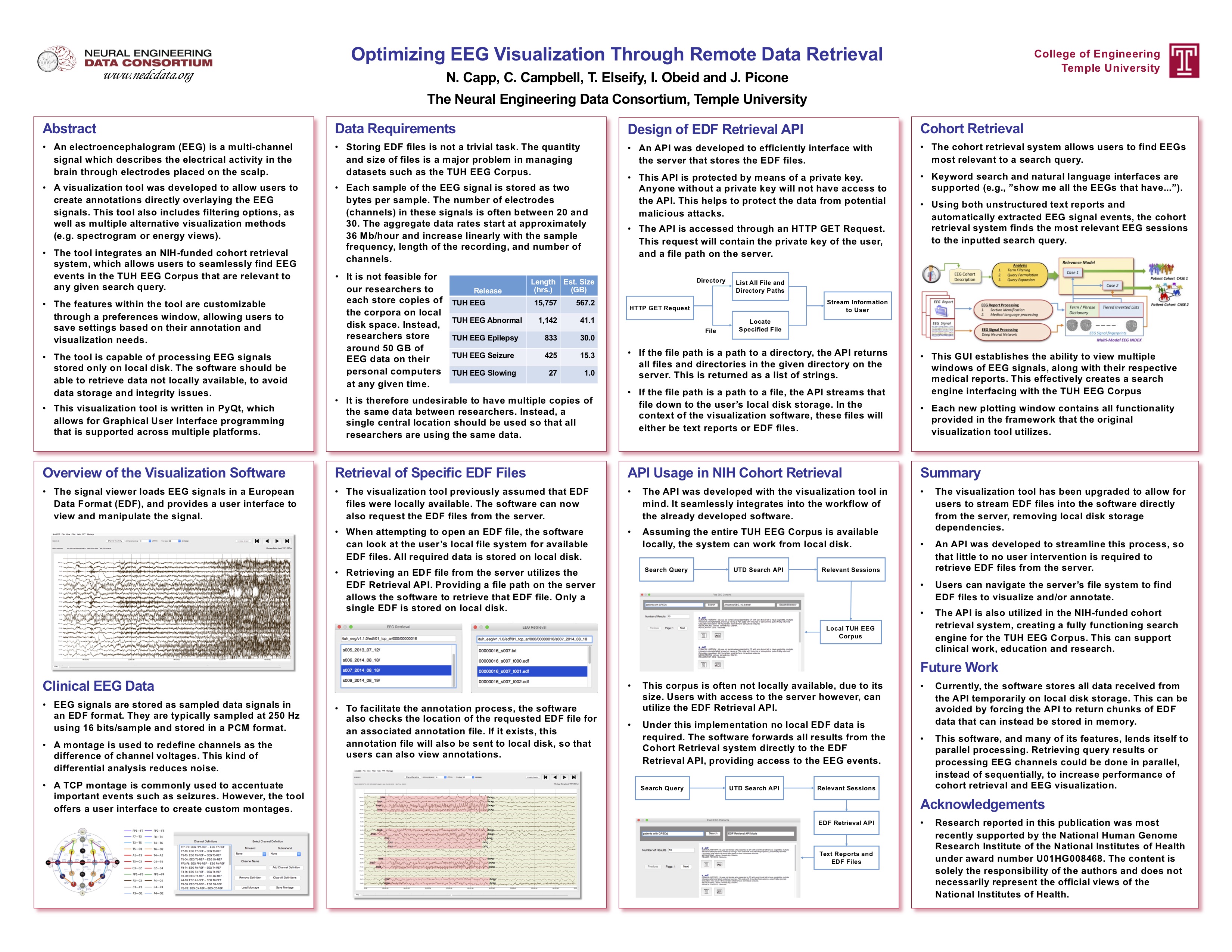 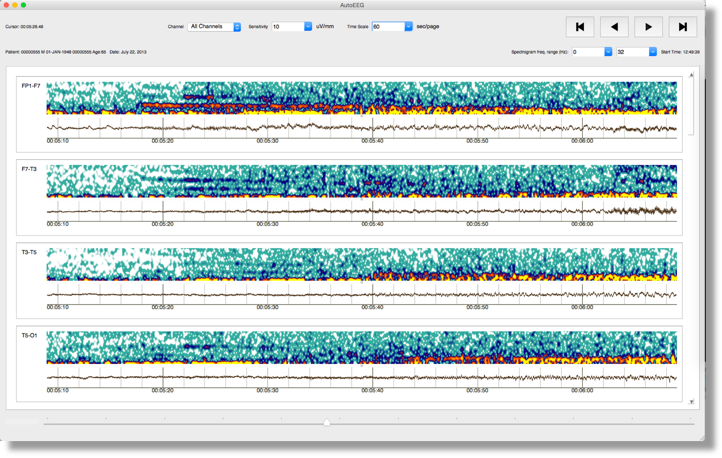 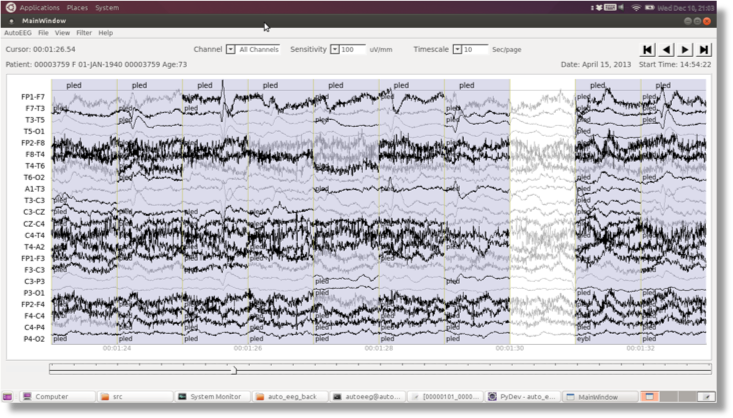 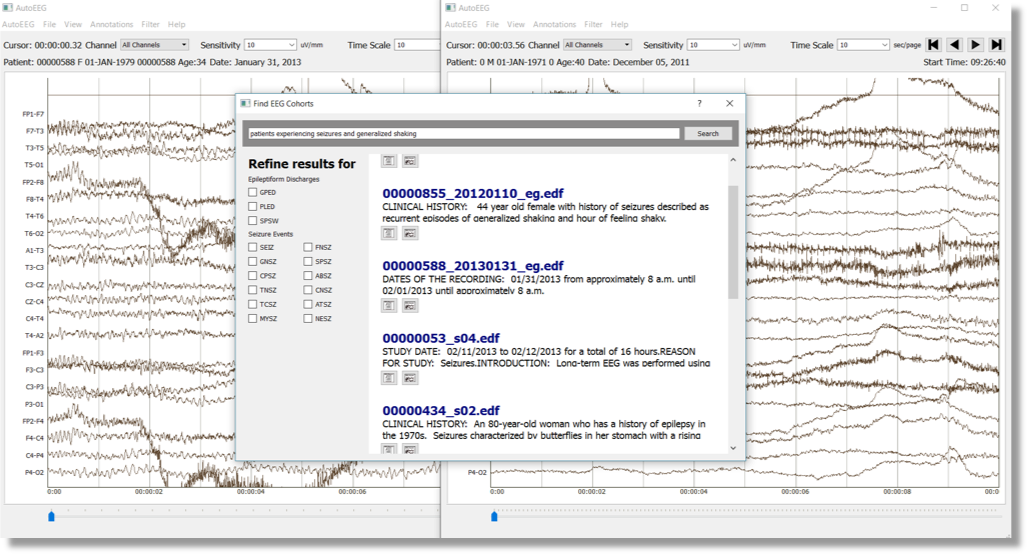 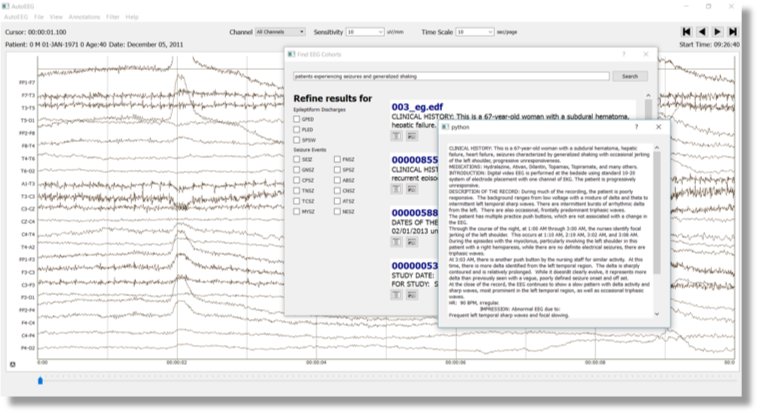 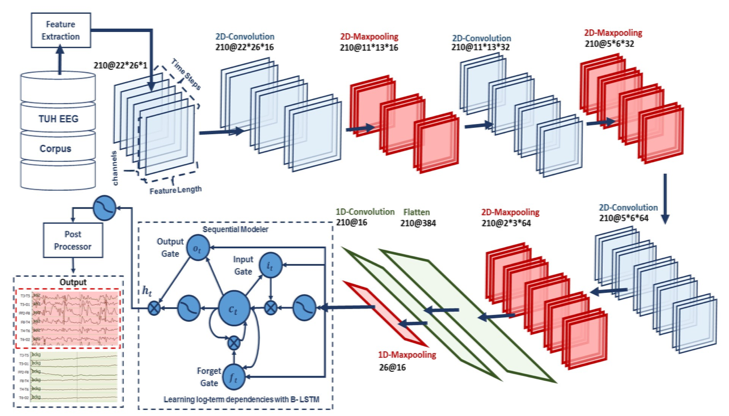 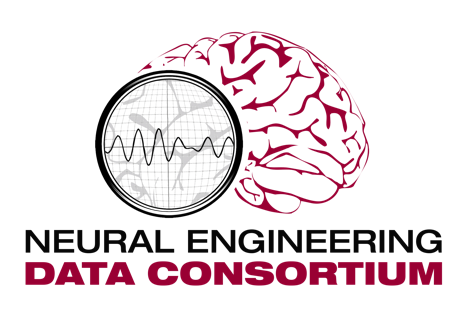 May 2019